Women in Advertising
Colleen Murray
A Bit of History
In the 1960s, advertising and the world changed.
Creative Revolution
Copy writer and art director started working together
Diversity-women and various ethnic groups 

In the 1970s, things changed again.
Recession-smaller budgets
“global integration replaced creativity as advertising's new mantra”

Things continued to change. 1980s:
Mergers
Competition
Globalization
Such issues continued throughout the 1990s and today.  The Internet poses new challenges and opportunities. Women face large challenges in the “boy’s club” of advertising.  

 There is a conflict between “business” and “creativity” or “art.”
Through the years…
http://www.youtube.com/watch?v=ep-o7z-SE1w

http://www.youtube.com/watch?v=_cXEdScgRw0&feature=related 1:20

http://www.youtube.com/watch?v=tJdjSD8CluM
Women in Advertising
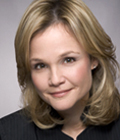 20th Anniversary Issue of Creativity listed 50 most creative people in 20 years. 


How many women were on the list?
Allison ArdenVP PublisherAdvertising Age
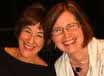 The Boys’ Club
2005 study stated women make up 66% of advertising workforce yet only 33% in creative (writers, artists). Even fewer are in executive positions. 
Ad agencies have been described as fraternities, a chance for men to do activities that exclude women, i.e. the exclusive golf course.
Men are rewarded for being tough, aggressive, and ‘going for it’ whereas women aren’t. Men are taught that it’s good to be competitive.
Women earn less, they don’t ask or fight for high pay. 
“one of the best ways to avoid being left in the dust may be to think more like a guy”   
8% of men face assumptions about commitment to job, 30% of women
Women leave advertising sooner than men due to pressure, environment and family shifts
There is little data on how women influence the ad industry from within or outside of it. However, most people find advertising sexist. Women control 80% of purchasing power in the home. 

It has been suggested that if women had more executive positions and more influence it would create better messages for women and men. It would also attract and retain better talent since women would not feel as pressured.
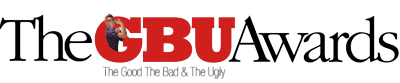 Good, Bad and the Ugly Awards
founded by AWNY to promote good advertising towards woman and to slam bad advertising 

http://www.aef.com/exhibits/awards/gbu/2006 
Good categories: 2:45  2006
How women affect advertising
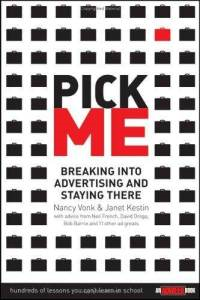 Sources
http://www.awny.org/AboutAWNY.html
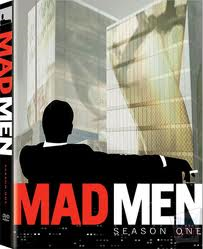 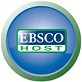